Alexander Vaninsky
City University of New York / Hostos Community College
avaninsky@hostos.cuny.edu
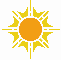 Teaching and learning mathematics in the AR/VR environment
Joint Mathematics Meetings #1125, Atlanta, GA, January  4-7, 2017. 
Presentation 1125-H5-167
1
How to make mathematics 

interesting 
attractive 
interactive 
efficient
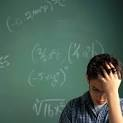 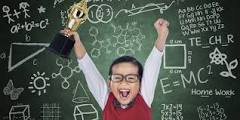 2
Proposal 
Interactive learning in Augmented or Virtual reality
Permanent and encouraging assessment
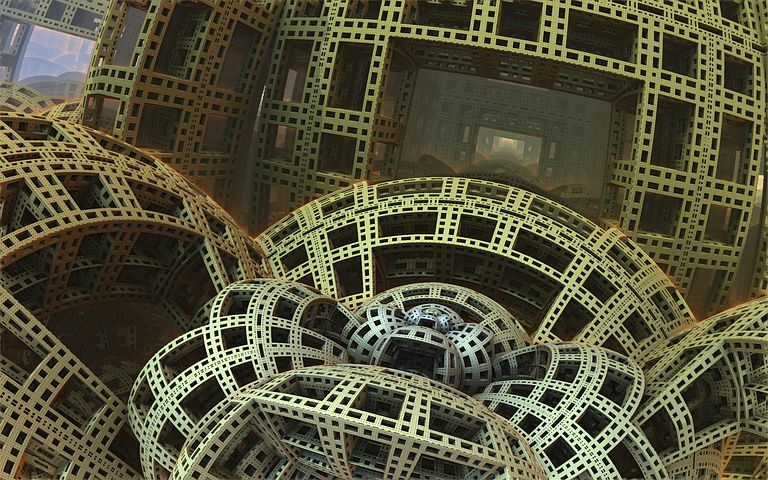 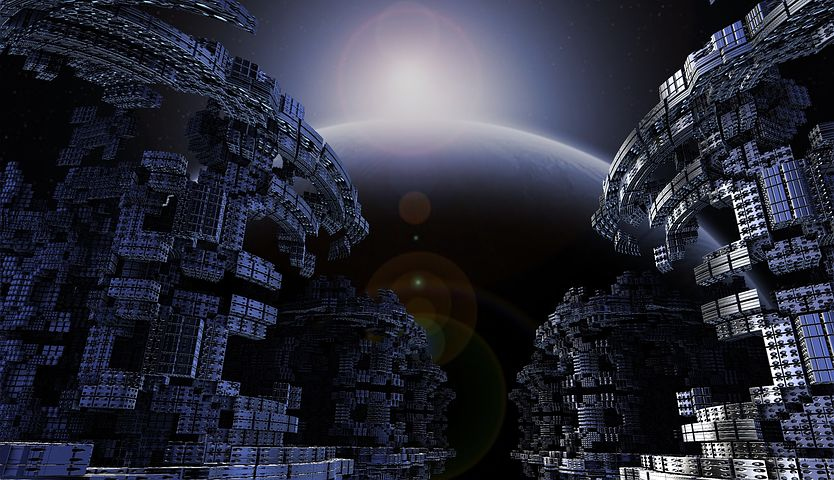 3
Augmented reality 
Integration of digital information with the user's environment in real time

	Virtual reality 
Artificial environment that is presented 	in a way that the user accepts as reality 

	Both provide
“Learning by doing” environment
Short learning curve (reported)
The Pokémon: AR – based game

User’s actual environment is augmented with digital characters
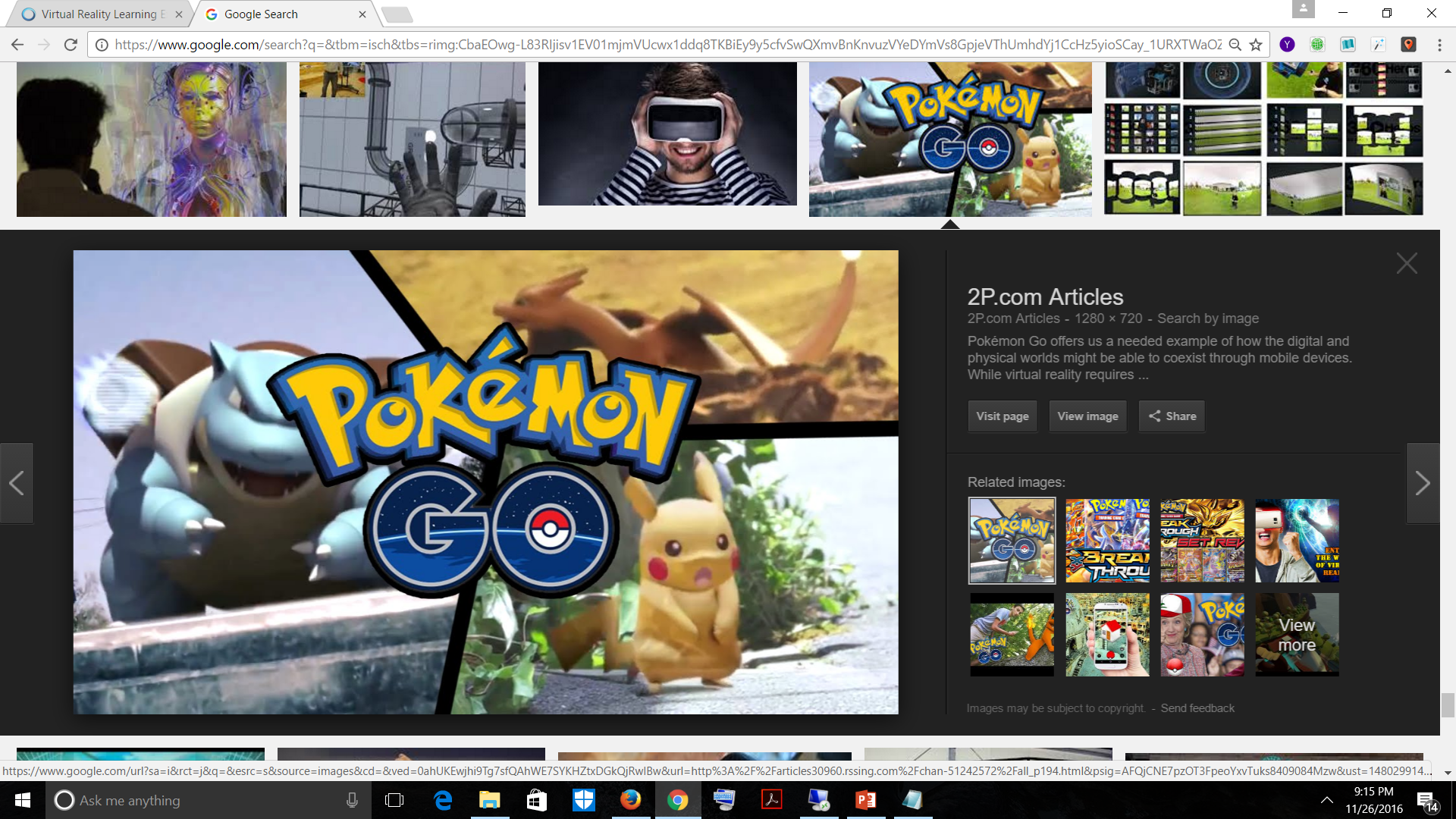 5
AR is currently applied in 	teaching biology and anatomy
Source: zspace.com
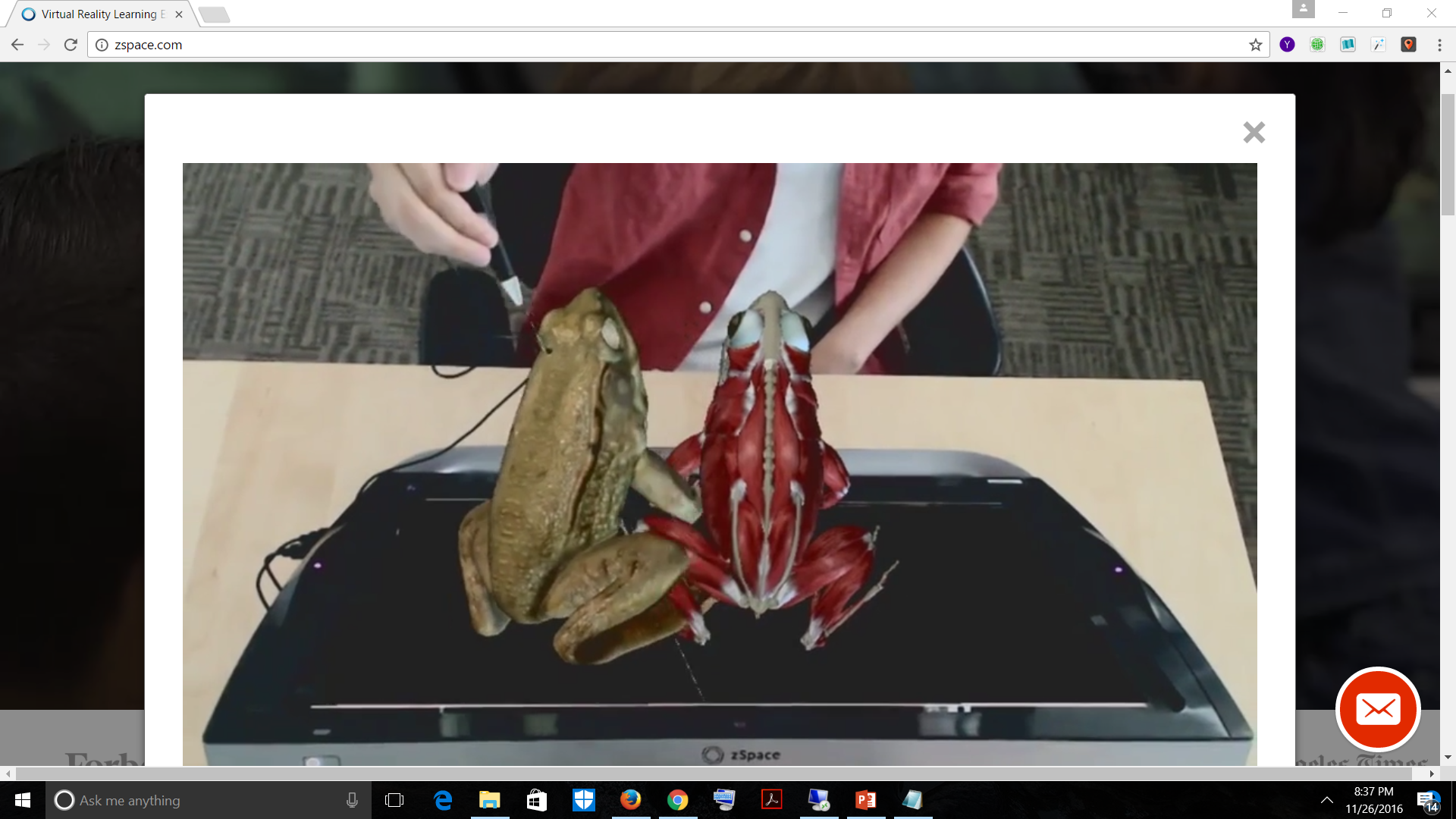 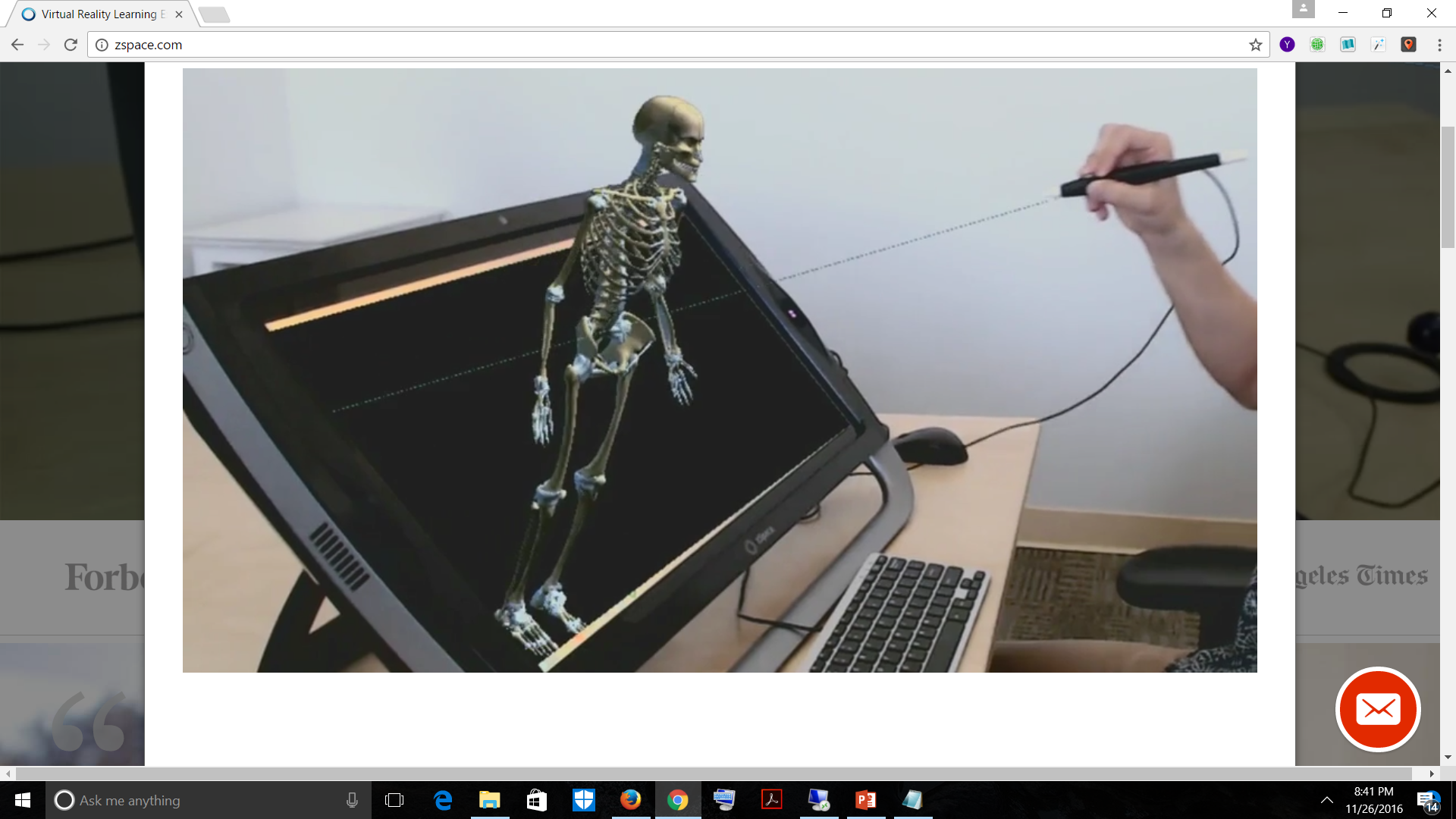 6
How to use AR in mathematics?

Counterintuitive mathematical objects
Example 1: Mobius strip – surface with one side and one boundary
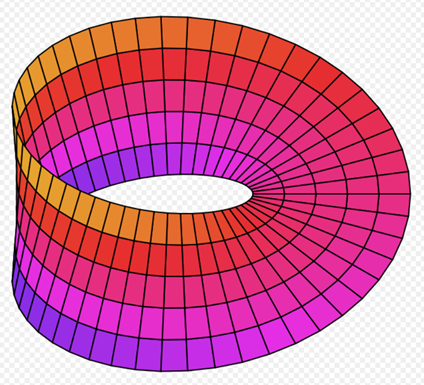 7
Example 2: Klein bottle - a non-orientable surface
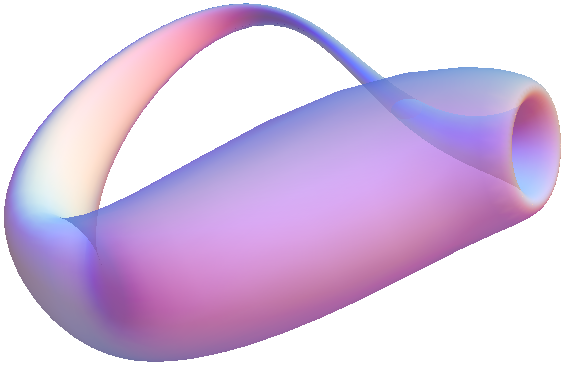 8
Virtual reality, in contrast to AR, 	provides complete immersion 	into a world designed to serve 	specific educational goals
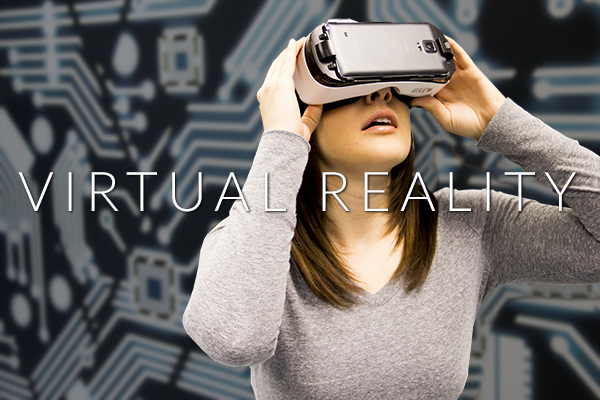 9
VR is a computer game

Goggles 
Hearables (smart headphones) 
Sensors allowing to read voice, handwriting, body language

3D video 
Stereo sound  
Interactivity
10
This pair of images look like one 	3D picture in VR goggles
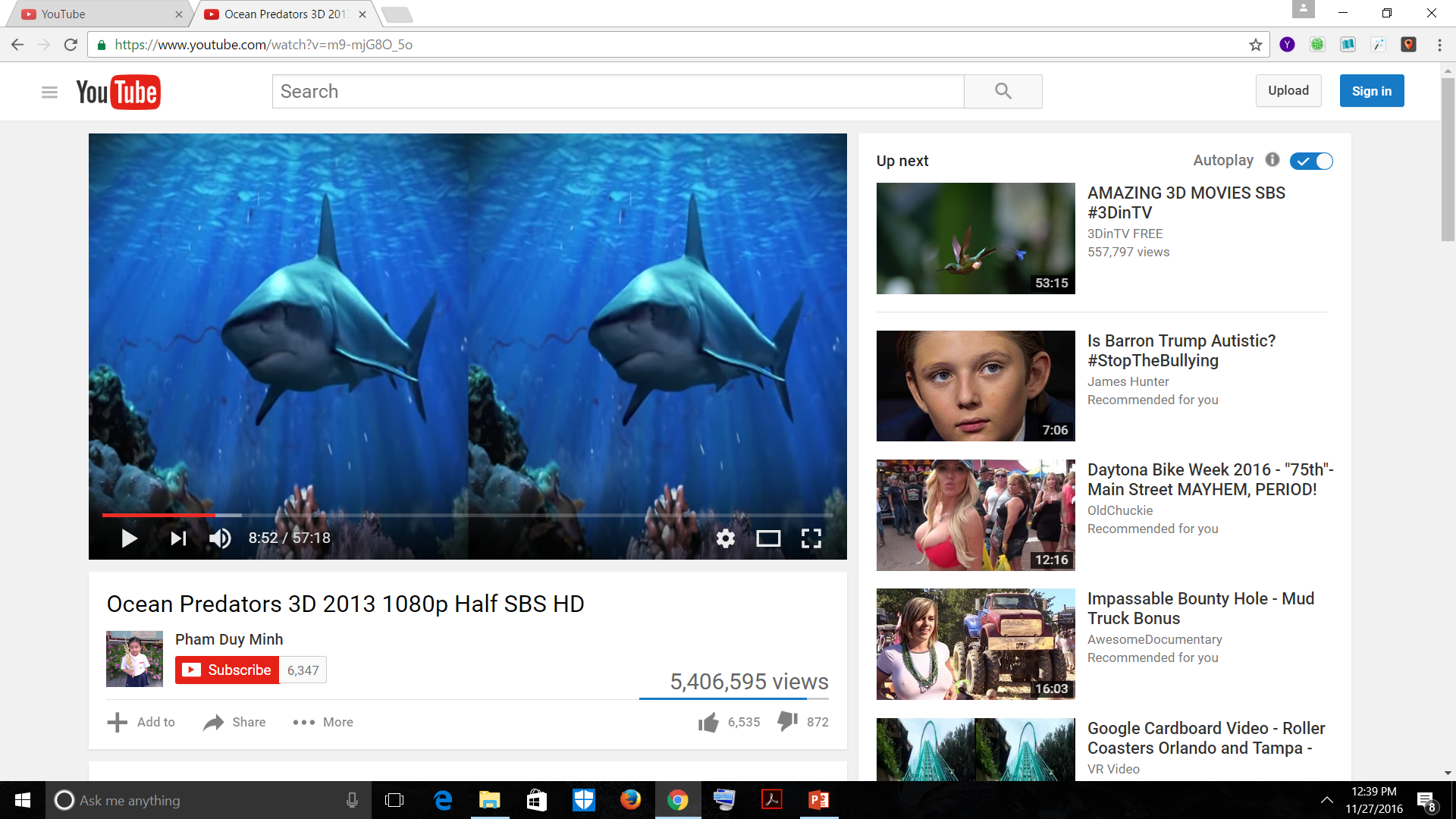 11
Imitation of the steering wheel 	rotation ->> navigation of the 	virtual plane in VR
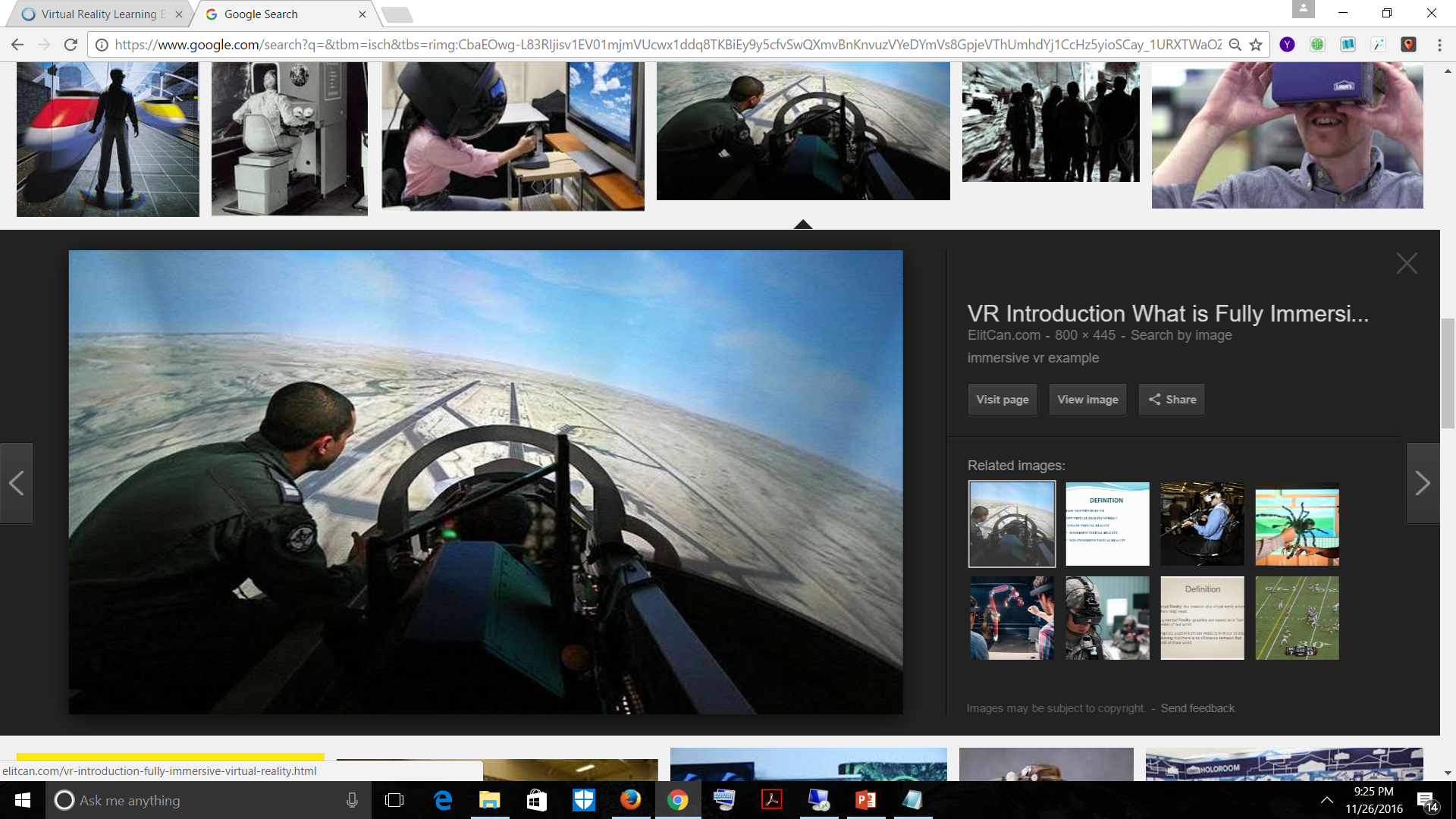 12
VR applied to Calculus

Limits
Continuity/discontinuity
Derivatives and tangent lines
Riemann sum and integration
13
Example: Skateboarding               	Environment
                               

	                                
						Source: www.youtube.com/watch?v=v2ptFfXcZ20
Standing on Skateboard + VR Goggles = full sense of skating
Continuity => Smooth skating
Jump discontinuity => a jump 
Oscillations => skateboarding in a halfpipe
Tangent line => direction of a jump
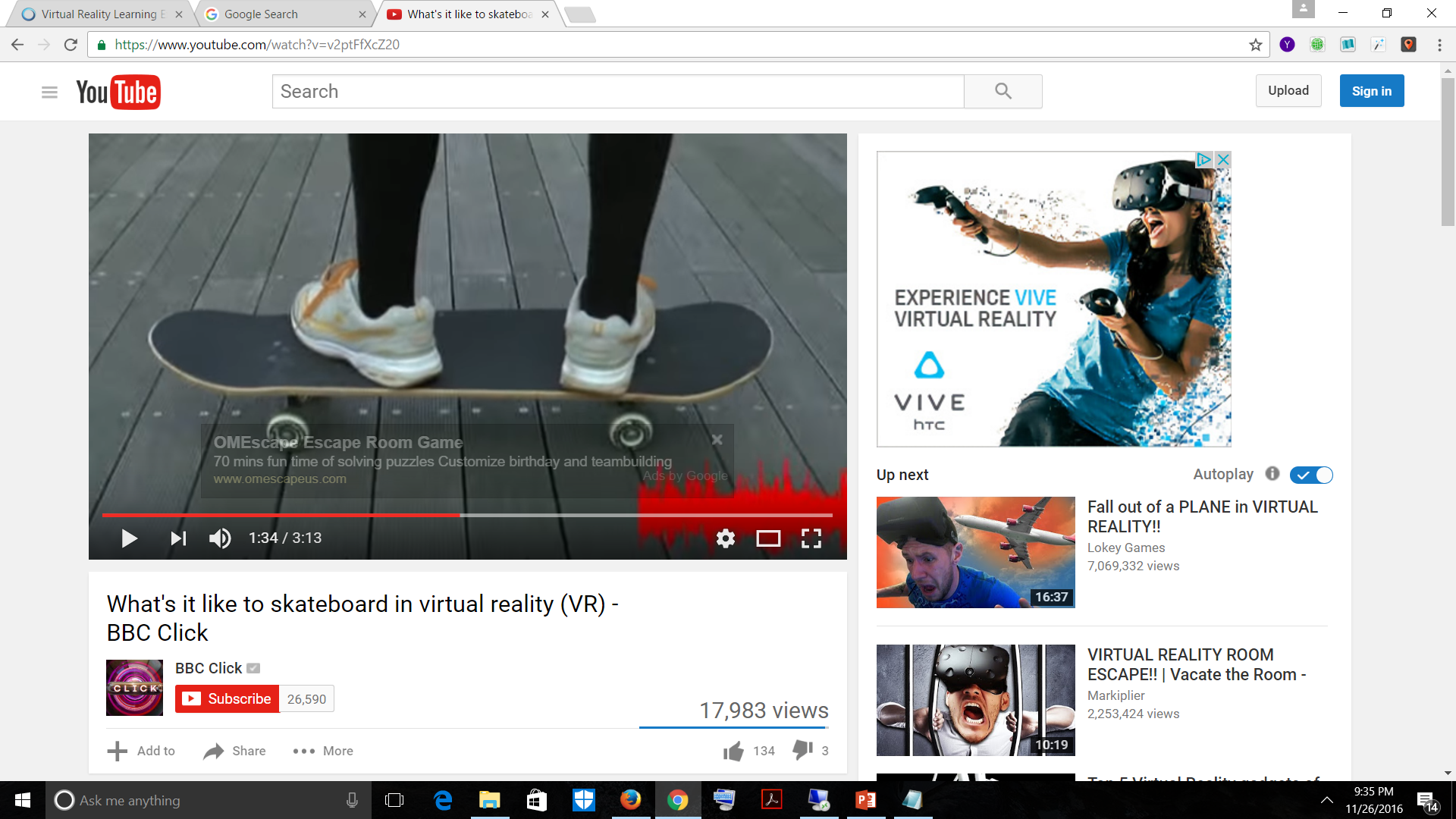 Continuity => Smooth Skating
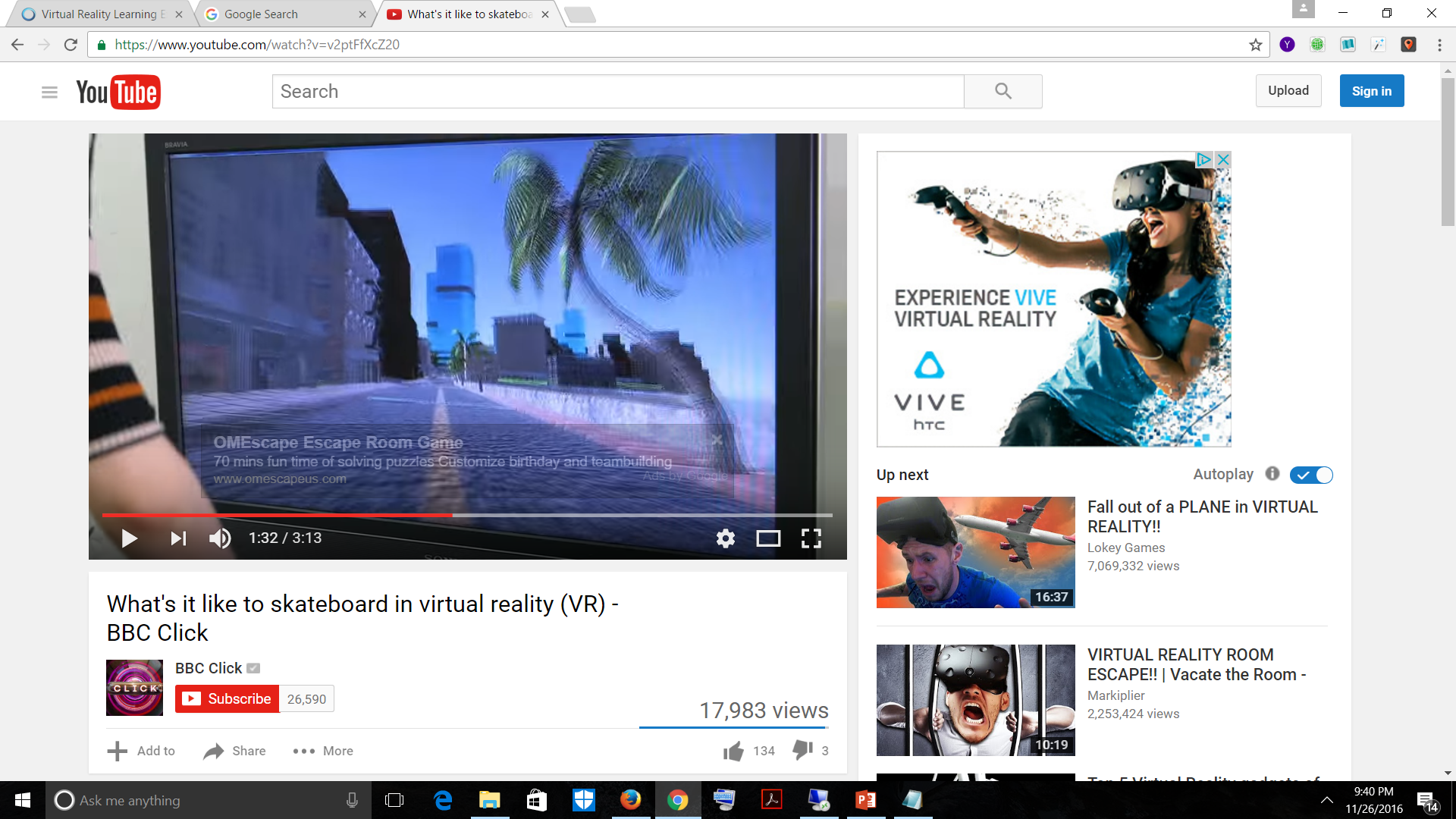 15
Discontinuity => a jump
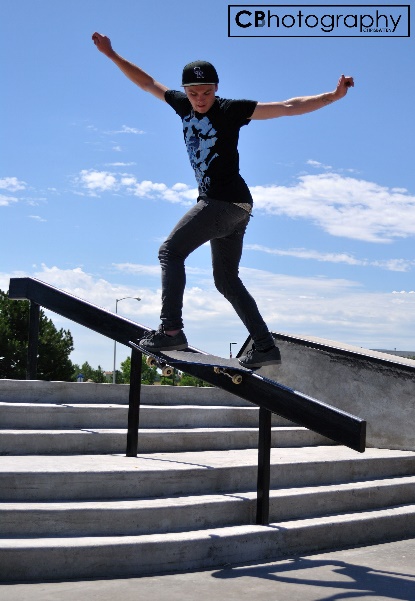 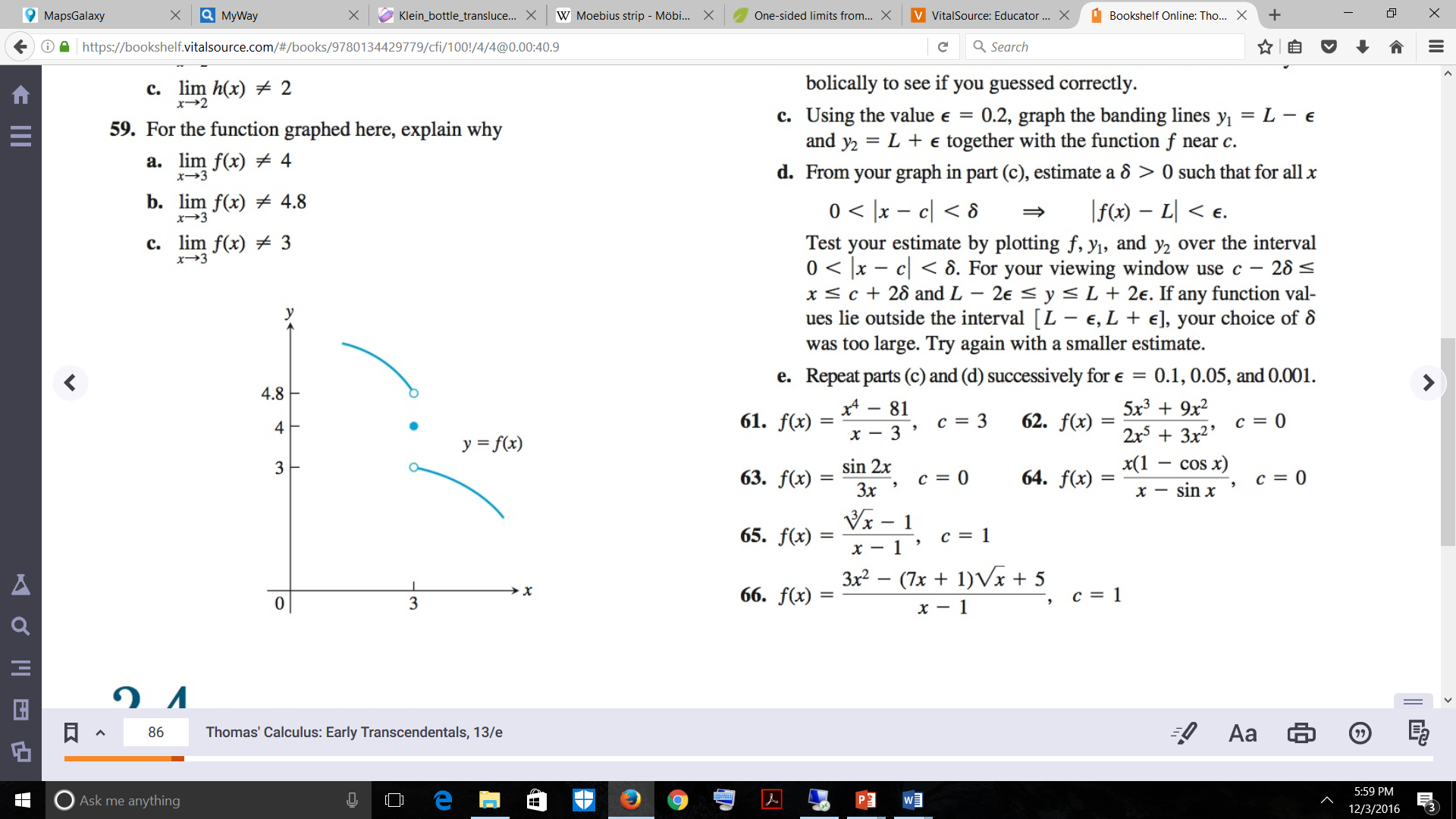 16
Oscillations => skateboarding in 	a halfpipe
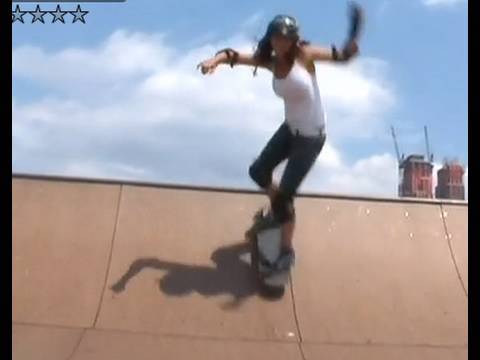 17
Oscillations with limit 

Skateboarder stops at the lower level after several runs
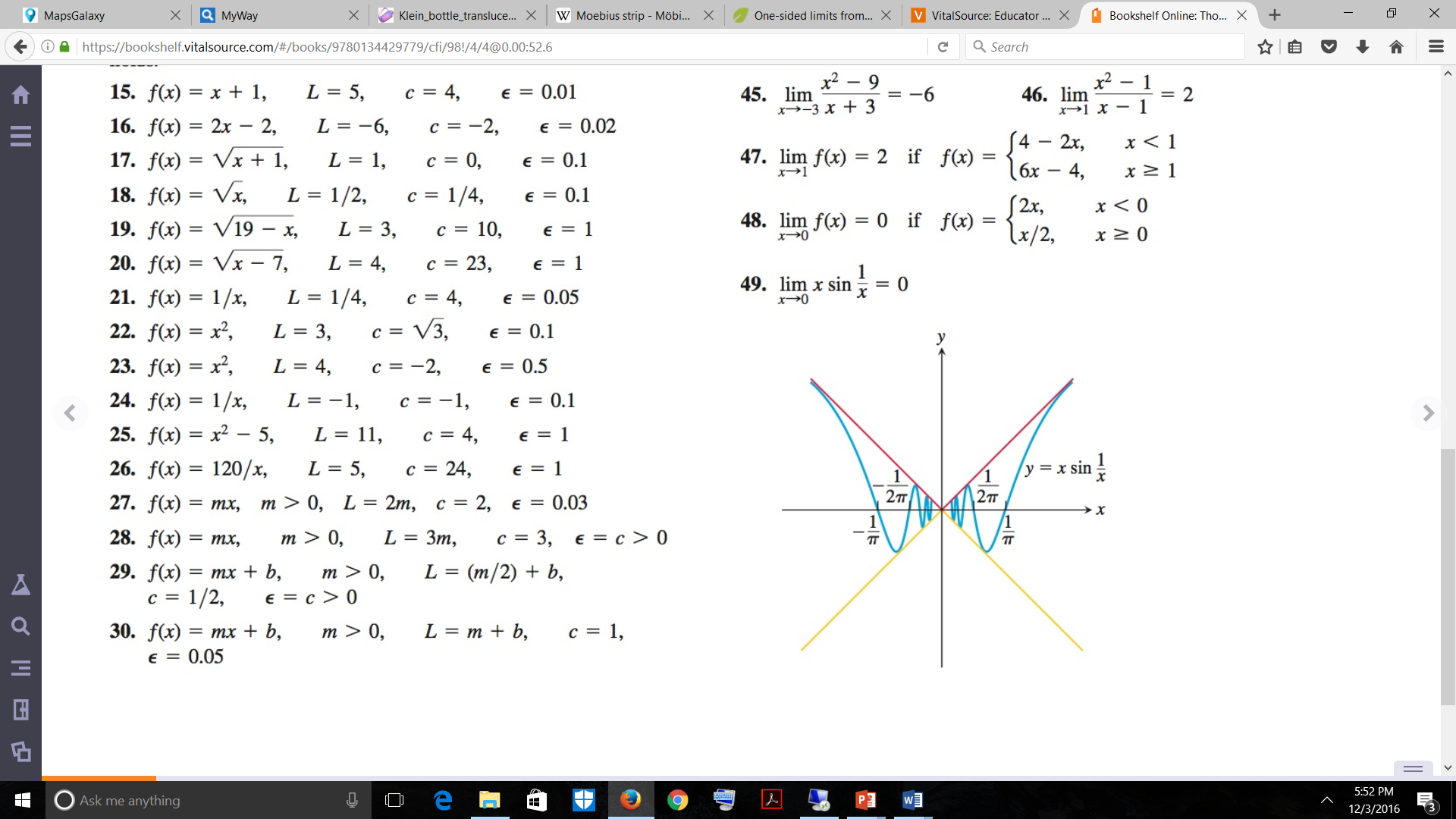 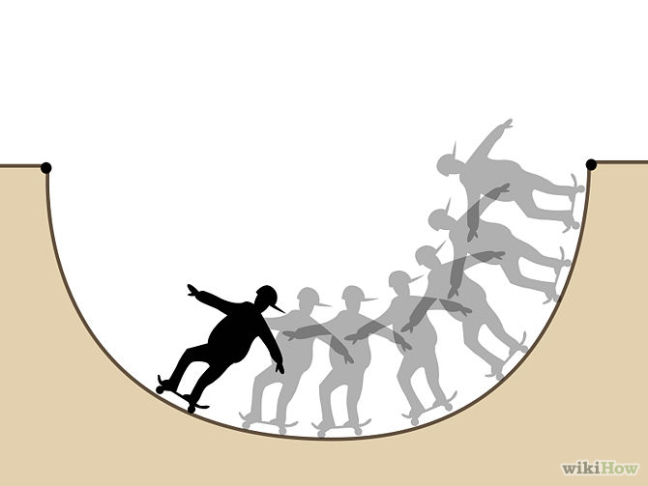 18
Oscillations with no limit 

Skateboarder “oscillates” indefinitely
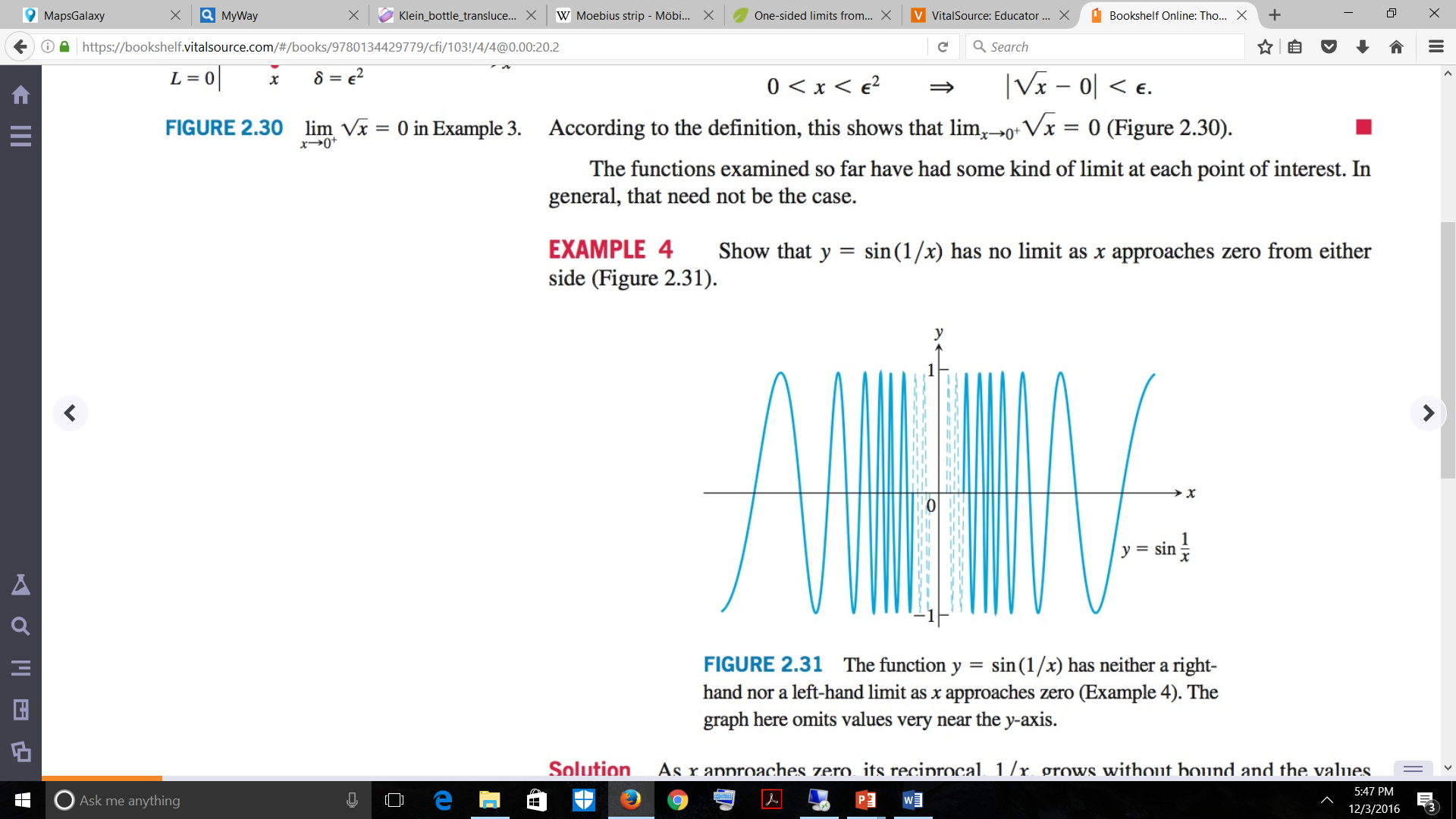 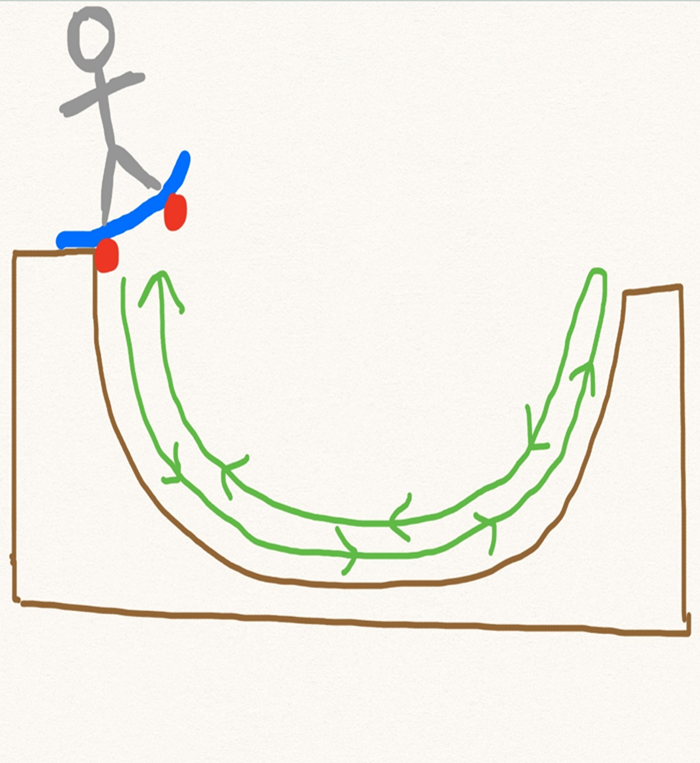 19
Tangent line 

Direction of a jump for skateboarder
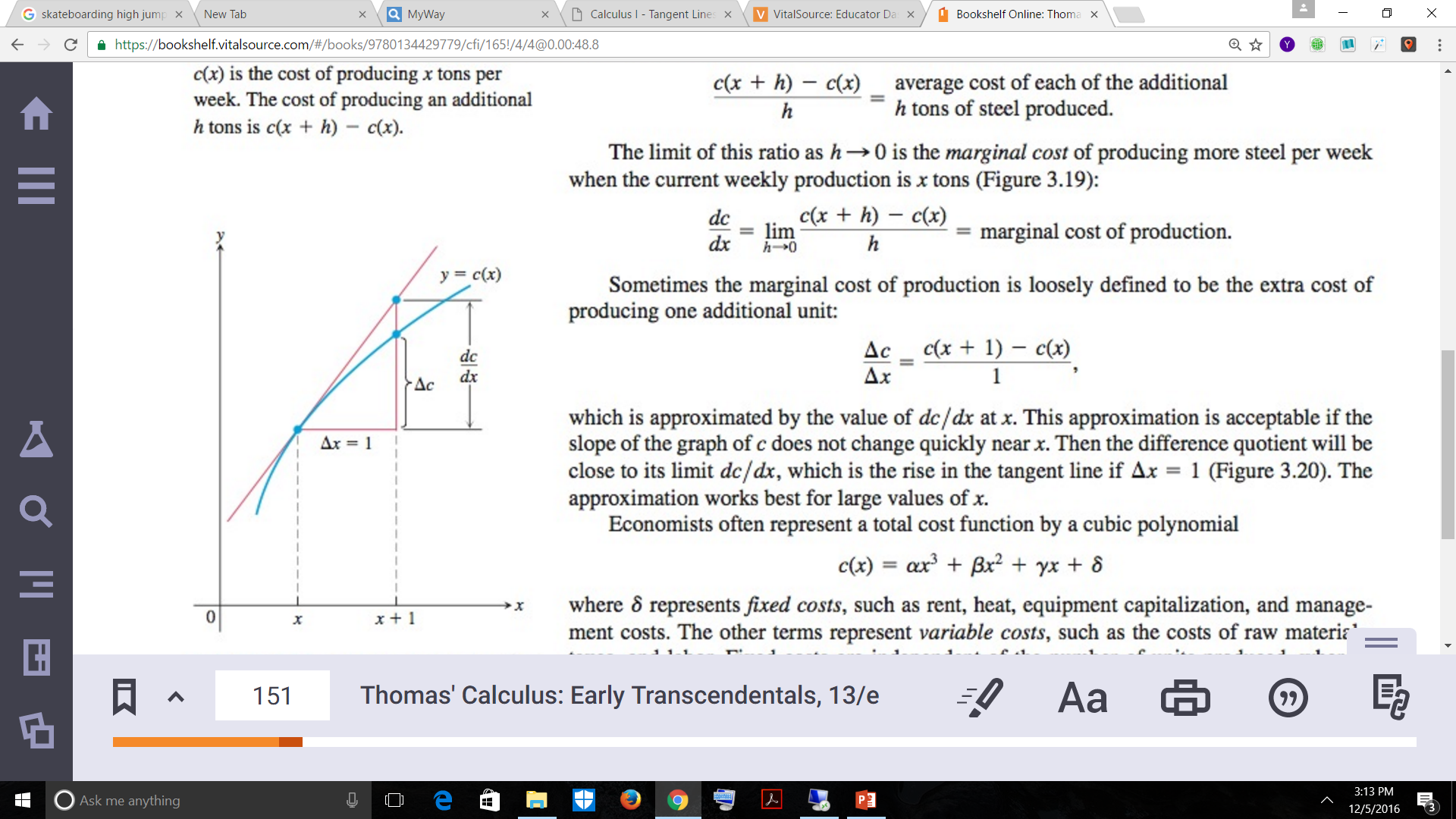 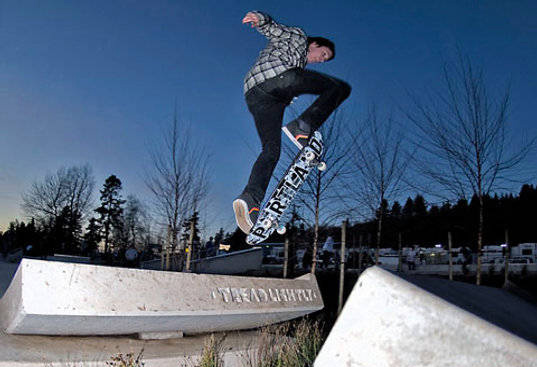 20
Another Example: Construction  	Environment

Riemann Sum =>> Student is a mason building a wall of predefined shape
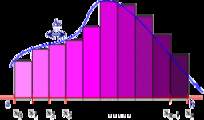 21
Virtual Reality learning environment may 	accommodate the personal preferences 	of the student
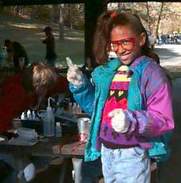 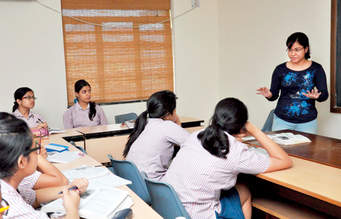 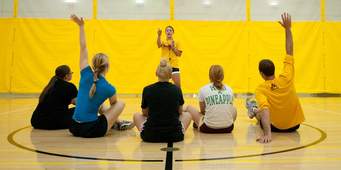 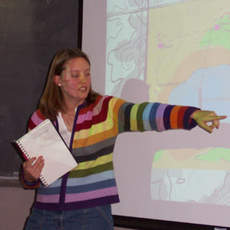 22
Different teaching 	techniques 	and learning styles 
Group learning
Inquiry-based learning
Multiple intelligence
Research-based teaching
Visually-impaired or hearing-impaired students
Real-life examples www.internet2.edu/blogs/detail/10002
23
Potential Problems
					
		

Long Term Impact is not yet known

Educators and psychologists should work together to prevent unintended consequences


Impact on sight and hearing
Possible psychological impact
Change in social behavior
Uncontrolled use of technology
No established curriculum 	Source: www.todayifoundout.com/index.php/2010/07/humans-have-a-lot-more-than-five-senses/
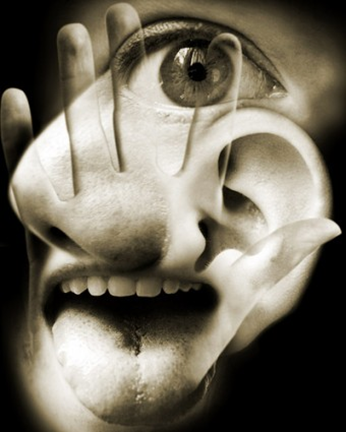 24
Proposals
Form a research group of educators and psychologists
Organize a special interest group inside the AMS or MAA 
Develop a network of educational institutions interested in AR/VR-based teaching
Find sources of financing
25
Thank you !
Questions?
 avaninsky@hostos.cuny.edu
26